Lógica secuencial
Electrónica digital
Sistemas secuenciales
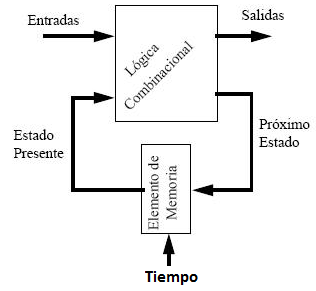 Son aquellos cuyas salidas dependen no sólo de sus entradas actuales, sino también de sus entradas anteriores.
Incluyen el factor tiempo
Clasificación
Sistemas asíncronos: La sincronización depende exclusivamente de los retrasos de la lógica combinacional, sin necesidad de ninguna señal externa al sistema.

Sistemas síncronos: La sincronización depende exclusivamente de una señal externa al sistema, conocida generalmente como señal de reloj. Esta señal de reloj controlará el comportamiento de los elementos de memoria.
flip flop
Los biestables se utilizan para el almacenamiento de pequeñas cantidades de datos, llegando a poder almacenar un bit. Es por este motivo que se usan en cantidad para contener los datos a través de un código binario de todo tipo de dispositivos digitales y electrónicos, tales como contadores, máquinas de estado finitas, relojería, memorias de computadoras y calculadoras, por mencionar algunos.
SR (set-Reset) Latch (NOR)
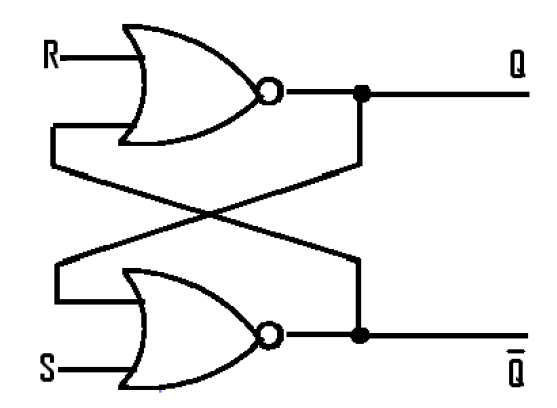 SR (set-Reset) Latch (NAND)
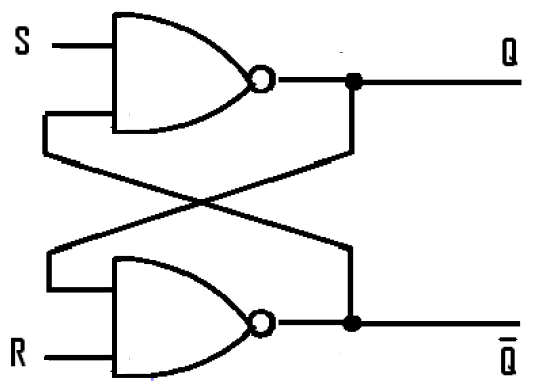 Flip-flop tipo RS temporizado sincrónico
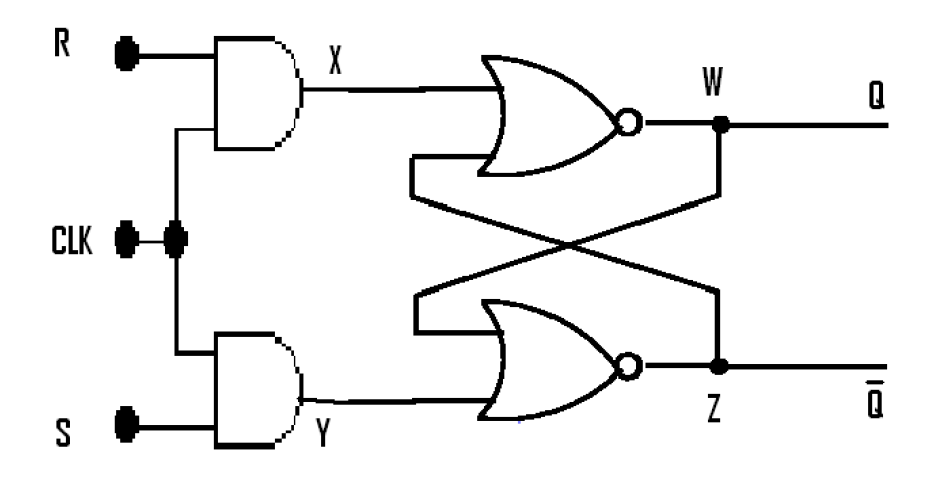 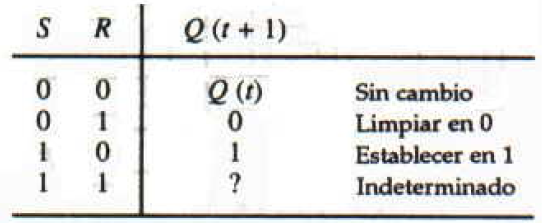 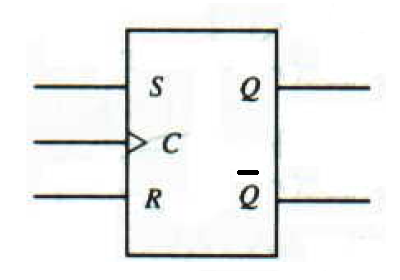 Flip-flop tipo RS temporizado sincrónico
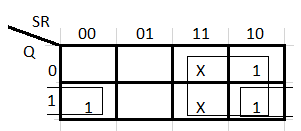 Flip-flop tipo D temporizado sincrónico
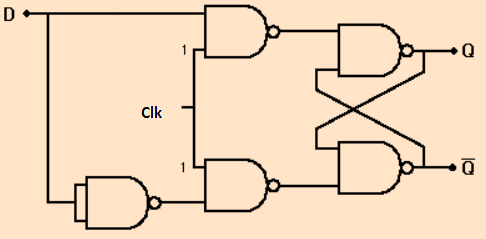 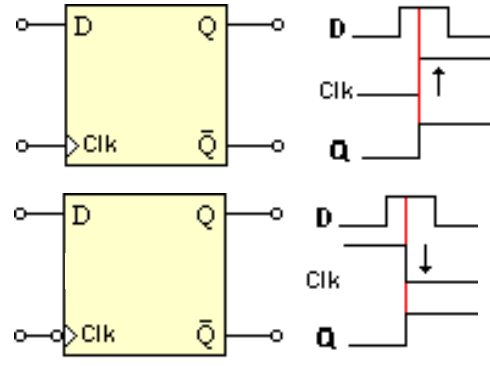 Flip-flop tipo JK temporizado sincrónico
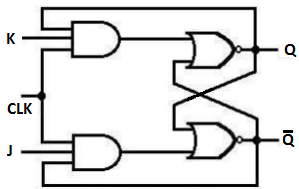 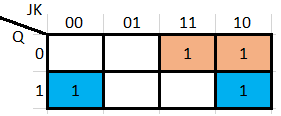 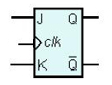 Flip-flop tipo T temporizado sincrónico
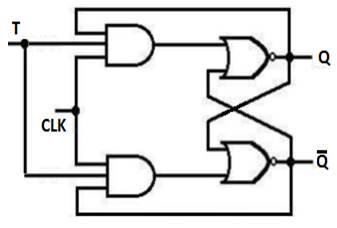 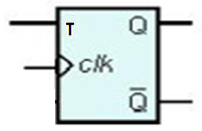 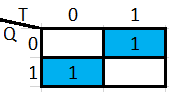